Lecture 13: Dynamic Memory (cont'd)
CS 105		       		         October 17, 2019
2
Dynamic Memory Allocation Goals
Provide memory (in heap) to a running program (allocate)
Recycle memory when done (free)

High throughput

Good memory usage
Avoid fragmentation
3
Dynamic Memory Allocation Basics
Maintaining free blocks
Implicit lists, with boundary tags (nice and simple)
Explicit lists, exclude free blocks (faster, but more overhead)
Segregated lists (different lists for different sized blocks)
Fancy data structures (red-black trees, for example)

Allocation strategy
First-fit, Next-fit, Best-fit

Coalescing free blocks
4
Memory-Related Perils and Pitfalls
Dereferencing bad pointers
Reading uninitialized memory
Overreading memory
Overwriting memory
Referencing freed blocks
Freeing blocks multiple times
Failing to free blocks
(Correctness)
(Correctness)
(Security)
(Security)
(Security)
(Security)
(Performance)
5
Tools for Dealing With Memory Bugs
Debugger: gdb
Good for finding  bad pointer dereferences
Hard to detect the other memory bugs
Heap consistency checker (e.g., mcheck)
Usually run silently, printing message only on error
Can be used as a probe to find an error
glibc malloc contains checking code
setenv MALLOC_CHECK_ 3 
Binary translator:  valgrind 
Powerful debugging and analysis technique
Rewrites text section of executable object file
Checks each individual reference at runtime
Bad pointers, overwrites, refs outside of allocated block
But Memory Bugs Persist…
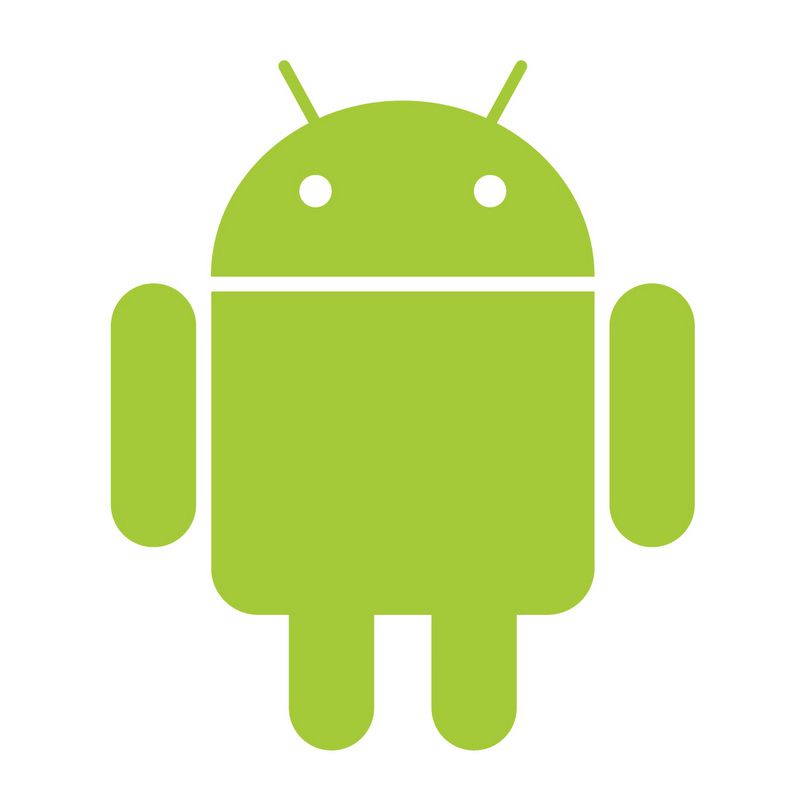 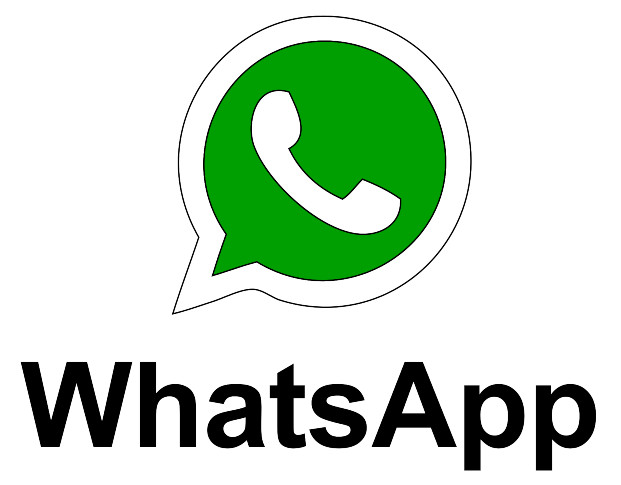 [Speaker Notes: Use-after-free in Android:
https://www.theregister.co.uk/2019/10/04/android_alert_google/

Double-free in WhatsApp: 
https://www.theregister.co.uk/2019/10/05/security_roundup_october_4/
https://awakened1712.github.io/hacking/hacking-whatsapp-gif-rce/

Memory Leak: 
https://www.bleepingcomputer.com/news/microsoft/windows-10-1809-update-kb4520062-fixes-a-startup-black-screen-issue/]
Impliit Allocators: Garbage Collection
Garbage collection: automatic reclamation of heap-allocated storage—application never has to free




Common in many dynamic languages:
Python, Java, Ruby, Perl, ML, Lisp, Mathematica

Variants (“conservative” garbage collectors) exist for C and C++
However, cannot necessarily collect all garbage
void foo() {
   int *p = malloc(128);
   return; /* p block is now garbage */
}
Garbage Collection
How does the memory manager know when memory can be freed?
In general we cannot know what is going to be used in the future since it depends on conditionals
But we can tell that certain blocks cannot be used if there are no pointers to them

Must make certain assumptions about pointers
Memory manager can distinguish pointers from non-pointers
All pointers point to the start of a block 
Cannot hide pointers (e.g., by coercing them to an int, and then back again)
Memory as a Graph
We view memory as a directed graph
Each block is a node in the graph (called a heap node)
Extra root nodes correspond to locations not in the heap that contain pointers into the heap 
registers, local stack variables, or global variables
Each pointer is an edge in the graph
Root nodes
Heap nodes
Memory as a Graph
A node n is reachable if there exists a directed path from some root node to n
Heap nodes that are not reachable are garbage 
they can never again be used by the application
they should be freed ("garbage collected")
Root nodes
reachable
Heap nodes
Not-reachable(garbage)
[Speaker Notes: the role of a garbage collector is to (1) maintain some representation of the reachability graph and (2) periodically reclaim the unreachable notes by]
Memory as a Graph
A node n is reachable if there exists a directed path from some root node to n
Heap nodes that are not reachable are garbage 
they can never again be used by the application
they should be freed ("garbage collected")
Root nodes
reachable
Heap nodes
Not-reachable(garbage)
Garbage Collection
The role of a garbage collector is

to maintain some representation of the reachability graph
to reclaim the unreachable nodes by freeing them 
this can happen periodically or collector can run in parallel with application)
Languages that maintain tight control over how applications create and use pointers (e.g., Java, Python, OCaml) can maintain an exact representation of the graph

Collectors for languages like C/C++ will be conservative
Classical GC Algorithms
Mark-and-sweep collection (McCarthy, 1960)
Does not move blocks (unless you also “compact”)
Reference counting (Collins, 1960)
Does not move blocks 
Copying collection (Minsky, 1963)
Moves blocks
Generational Collectors (Lieberman and Hewitt, 1983)
Collection based on lifetimes
Most allocations become garbage very soon
So focus reclamation work on zones of memory recently allocated
Mark and Sweep Collector
Each block header has an extra mark bit 
can use one of the spare low-order bits

Two phase protocol
Mark: Start at roots and set mark bit on each reachable block
Sweep: Scan all blocks and free blocks that are not marked
root
Note: arrows here denote memory refs, not free list ptrs.
Before mark
After mark
Mark bit set
After sweep
free
free
Mark and Sweep Collector
Mark using depth-first traversal of the memory graph
ptr mark(ptr p) {
   if (!is_ptr(p)) return;        // do nothing if not pointer
   if (markBitSet(p)) return;     // check if already marked
   setMarkBit(p);                 // set the mark bit
   for (i=0; i < length(p); i++)  // call mark on all words
     mark(p[i]); 		    //   in the block
   return;
}
Sweep using lengths to find next block
ptr sweep(ptr p, ptr end) {
   while (p < end) {
      if markBitSet(p)         clearMarkBit();
      else if (allocateBitSet(p)) 
         free(p);
      p += length(p);
}
Conservative Mark & Sweep in C
A “conservative garbage collector” for C programs
build on top of malloc/free package 
allocate using malloc until you “run out of space”
is_ptr() determines if a word is a pointer by checking if it points to an allocated block of memory
But, in C pointers can point to the middle of a block

So how to find the beginning of the block?
Can use a balanced binary tree to keep track of all allocated blocks (key is start-of-block)
Balanced-tree pointers can be stored in header (use two additional words)
ptr
Header
Head
Data
Size
Left: smaller addresses
Right: larger addresses
Left
Right
17
Introduction to the Malloc Lab
Simulate a dynamic memory allocator by implementing four functions




Goals are
Correctness
Performance: space utilization and throughput
Programming style
int   mm_init(void);
void *mm_malloc(size_t size);
void  mm_free(void *ptr);
void *mm_realloc(void *ptr, size_t size);